Kullanılan kaynaklar: 
Baydık, B. (2011). Okuma güçlüğü olan öğrencilerin üstbilişsel okuma stratejilerini kullanımı ve öğretmenlerinin okuduğunu anlama öğretim uygulamalarının incelenmesi. Eğitim ve Bilim, 36(162), 301-318. 
2. Baydık, B. (2012). Okuma güçlükleri. S. Y. Doğru (Ed.). Öğrenme güçlükleri (s. 117-130) içinde. Ankara: Eğiten Kitap.
3. Bahap Kudret, Z. & Baydık, B. (2016). Başarılı ve başarısız dördüncü sınıf okuyucularının okuduğunu anlama ve özetleme becerileri. Ankara Üniversitesi Eğitim Bilimleri Fakültesi Özel Eğitim Dergisi, 17(3), 317-346.
u Anlama ve Okuduğunu Anlama Stratejileri
OKUDUĞUNU ANLAMADA YAŞANAN GÜÇLÜKLER
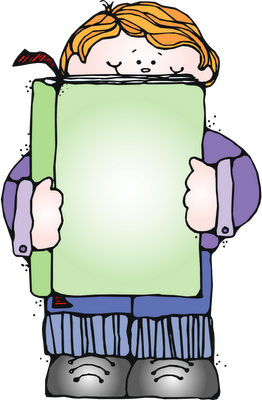 - Söz varlığının sınırlı olması
	- metne ilişkin çıkarım sorularını yanıtlamada
	- metne ilişkin ana düşünce/düşünceleri bulmada  
	- metindeki olaylar arasında neden-sonuç ilişkisi kurmada 
	- metindeki bilgi ve olayları organize etmede 
	- metnin yapısını belirleyememe
	- ön bilgi ile yeni bilgiyi ilişkilendirememe
	- önemli bilgi ile önemsiz bilgiyi ayırt edememe 
	- metni özetleyememe
	- anlamayı izleyememe
	 -okuduğunu anlama stratejilerini bilmeme ve kullanamama
Etkili Okuduğunu Anlama Öğretimi Neleri Dikkate Almalıdır?
Metin özellikleri
Okuyucu özellikleri
Etkinlik
Bağlam
Metne Ait Özellikler
Metnin okunabilirliği (cümle ve sözcük uzunluğu, sözdizimsel yapı, bilinmeyen sözcük yapısı vb.) anlamada önemlidir. 
Yazı açıklığı da metni anlamayı kolaylaştırır.
Üstbiliş ve Bilişsel Stratejiler
Nitelikli okuyucular, okumadan önce, okuma sırasında ve sonra bir dizi anlama stratejisi kullanarak metinden elde edilen bilgileri ön bilgileri ile bütünleştirerek metinden anlam çıkarırlar (National Reading Panel, 2000). Bu okuduğunu anlama stratejileri, hangi stratejileri ve ne zaman kullanacakları hakkında karar veren okuyucuların kontrolü altındaki bilinçli planlardır. Üstbiliş, okuma sırasında anlamada bir problem olduğunda, okuyucunun planlama, izleme ve etkili stratejileri seçme yeteneği ile birlikte, kişinin düşünce süreçlerinin farkındalığıdır (Pressley, 2002).
Her okuyucu, öğrenme ve anlama stratejilerinden yararlanırken, risk altındaki pek çok öğrenci, bunları kullanmak için açık bir öğretim almadıkça, dördüncü sınıf düzeyinin üzerine geçemeyecektir. Yaklaşık 20 yıl öncesine kadar, okuduğunu anlama öğretimi için yaygın olan uygulama, öğrencilere metin okumadan sonra yazılı anlama sorularını içeren etkinlikler yaptırmaktı. Bilişsel psikoloji alanındaki araştırmalar, kod çözme becerilerinde olduğu gibi, anlama becerilerinin de açıkça ve sistematik olarak öğretilmesi gerektiğini kanıtlayana kadar, okuduğunu anlama becerilerini doğrudan öğretmek için çok az zaman harcanmıştır.
Araştırma bulguları, öğrencilere kendi stratejik davranışlarını ve performanslarını izlemenin öğretilebileceğini ve bu eğitimin, onların okumalarını geliştirdiğini göstermektedir. Amerikan Ulusal Okuma Panel Raporu analizi, metin anlama becerisini geliştirmek için yedi stratejinin sağlam bir bilimsel temele sahip olduğu sonucuna varmıştır (Armbruster ve ark., 2001; National Reading Panel, 2000; Texas Eğitim Ajansı, 2000).
Okuduğunu Anlama Stratejileri
Üstbiliş, okuyucunun kendi bilişsel etkinliklerini amaçlı bir şekilde kontrol etmesi ve yönetmesidir. Üstbilişsel bilgi, okuyucunun okuma sürecinde kullanacağı stratejiyi bilmesi ve seçmesidir. Üstbilişsel stratejiler bireylerin kendi öğrenme performanslarını planlamaları, izlemeleri ve değerlendirmeleri için yaptıkları eylemler olarak tanımlanmakta, üstbilişsel farkındalığa sahip olmanın okuduğunu anlama başarısını artıran faktörlerden biri olduğu belirtilmektedir 
Okumada Kullanılan Bilişsel Stratejiler
Okuma öncesinde kullanılan stratejiler
Metin ile ilgili ön bilginin etkinleştirilmesi
metin yapısı bilgisini kullanma (anlamanın çerçevesi olarak öyküleyici ya da bilgilendirici metinler gibi, farklı metin yapıları ile ilgili bilginin kullanılmasıdır. Metin yapısının okumada kullanılması öğrencilerin anlama başarısını arttırmaktadır.) 
amaç oluşturma (ne okuyacağını ve okuma sonucu ne elde edeceğini bilmek) 
metni gözden geçirme (metnin amacına uygun olup olmadığını kontrol etmek, tahmin yürütmek vb.). 
metnin yapısını belirleme (kuyucunun metni yapı (ör., öykü, bilgilendirici, şiir) olarak ayırt etmesi ayırt etmesidir. Bu strateji özellikle anlamada metin yapı bilgisinin kullanılması açısından önemlidir. )
Okuma sırasında kullanılan stratejiler
Metindeki gelecek olay ve içeriği tahmin etme
metin yapısı bilgisini kullanma (anlamanın çerçevesi olarak öyküleyici ya da bilgilendirici metinler gibi, farklı metin yapıları ile ilgili bilginin kullanılmasıdır. Metin yapısının okumada kullanılması öğrencilerin anlama başarısını arttırmaktadır.) 
not alma (metindeki önemli bilgilerin tekrar bakmak üzere not alınması), 
zihninde canlandırma (öyküdeki olayların ya da metindeki bilgilerin zihinde canlandırılması)
metnin netleştirilmesi (örneğin, bilinmeyen sözcüklerin anlamlarının bulunması ya da zor cümlelerin, paragrafların netleştirilmesi), 
okuma hızının ayarlanması (metnin zorluğuna göre okuma hızının ayarlanması),
metindeki önemli yerlerin işaretlenmesi, belirginleştirilmesi ya da altının çizilmesi, 
yeniden okuma,
Anlamanın izlenmesi( bunun için okuyucunun okurken metni anlayıp anlamadığını kontrol etmesi ve anlamayı kolaylaştırmak için düzeltme stratejilerini (tekrar okuma, anlamını bilmediği bir sözcüğü farketmesi ve öğrenmesi) kullanmasıdır. Araştırmalar, öğrencilere anlamayı izleme stratejisi öğretildiğinde okuduğunu anlama başarılarının arttığını göstermektedir. Anlamasını izleyen öğrencinin metindeki tutarsızlıkları da (karışık cümleler, çelişkili cümleler, dünya bilgisi ile uyuşmayan ifadeler) belirlemede başarılı olduğu da belirtilmektedir.
kendine soru sorma,
çıkarım yapma,
metindeki düşünceler, kavramlar ve karakterler arasında bağlantı kurma,
ön bilgileriyle metindeki bilgileri ilişkilendirme, 
metne yanıtlar oluşturma, 
Metni değerlendirme: İlginç mi? İyi yazılmış mı? İnandırıcı mı?
Okuma sonrasında kullanılan stratejiler
metni tekrar okuma, 
metindeki olayları sıralama, anlatma
metni kendi sözcükleriyle anlatma,
metinle ilgili soru üretme,
metindeki soruları yanıtlama
ana düşünceyi bulma (öğrencinin okuduğu metinde anlatılmak istenen düşünceyi ve önemli bilgiyi ayırt etmesi okuduğunu anlamlandırması için önemlidir. Ana düşünceyi bulma karmaşık bir süreçtir. Genellikle okumanın amacına ve okuyucunun kararına bağlı olmaktadır. Ana düşünceyi bulma stratejisi öğretilen okuma güçlüğü olan öğrencilerin okuduğunu anlama becerileri daha iyi duruma gelmiştir.)
görselleştirme (öğrencinin okuduklarını şekil, tablo, grafik ya da sembollerle resmetmesidir.)
sentezleme (öğrencinin ön bilgileriyle okudukları metindeki önemli bilgileri ilişkilendirerek bütünleştirmesi, ve analiz ederek yorumlamasıdır.)
özetleme (metindeki ana düşünce ve önemli bilgilerin metin yapısına göre öğrencinin hatırlayacağı önemli ifadelere indirgenmesidir.) 
metindeki içeriği ve fikirleri değerlendirme,
Metinden edindiği bilgileri diğer okuma, yazma, konuşma veya sanat etkinliklerine genelleştirme,
Okuma Stratejileri
Stratejileri Nasıl Öğreteceğiz?
Öğretmen öğreteceği stratejiyi önce açık bir şekilde tanımlar ve başarılı okuyucuların bu stratejiyi neden kullandığını anlatır. 
Stratejiyi kullanırken sesli düşünerek model olur. 
Stratejiye model olmaya devam ederken öğrenciden de katkıda bulunmasını ister.
Daha sonra, rehberli uygulamayla stratejiyi öğrenciye işbirliği içinde kullandırır, geribildirim verir ve yavaş yavaş sorumluluğu öğrenciye bırakır. 
Son olarak, öğrenci stratejiyi bağımsız olarak kullanır, öğretmen gerektiğinde destek verir.
Bir konuyu işlerken neleri düşünelim ve yapalım?
Öğrencilerim bu konu hakkında ne biliyorlar? 
Okutacağım metni anlamaları için metni okutmadan önce hangi sözcükleri ve kavramları açıklamalıyım?
Bu konuya ilgilerini nasıl çekebilirim?
Bu derste neler amaçlıyorum?
Hangi etkinlikler öğrencilerimin öğrenmesini kolaylaştırır, dikkatlerini çeker ve derse katılmalarını sağlar?
Hangi materyalleri kullanmalıyım? Video, okuma metni, ?????
Daha kolay öğrenmeleri için hangi stratejileri kullanmalıyım? Ön bilgiyi etkinleştirme? Şema çizme? Görsel kullanma? 
Onlara hangi stratejileri öğretmeliyim? 
Neleri öğrendiklerini nasıl değerlendirmeliyim? 
Öğrendiklerini pekiştirmek ve daha fazlasını öğrenmelerini sağlamak için hangi ödevleri ve görevleri verebilirim? Bunu yaparken öğrenciye göre nasıl uyarlama yapmalıyım?
Okuduğunu Anlama Stratejilerinin Öğretimi
	
Okuduğunu anlama stratejilerinin öğretiminde öğretmen aşağıdaki uygulamaları yapar: 
 
Öğretmen strateji/stratejileri, işlevlerini, ne zaman kullanılması/kullanılmaları gerektiğini ve anlamaya nasıl yardımcı olacağını/olacaklarını açık olarak anlatılır.
Öğretmen öğretilen strateji/stratejilere model olur. Model olurken sesli düşünme tekniğini kullanabilir.
Öğrencilere öğretmen rehberliğinde ve desteğinde, işbirlikli bir yaklaşımla, etkileşim içinde strateji/stratejileri kullanma fırsatı verilir.
Öğretmen öğrenci/öğrencilerine öğretim sırasında düzeltici geribildirim verir ve pekiştirme yapar .
Öğrenci stratejiyi/stratejileri bağımsız olarak kullanıncaya kadar öğretmen desteği azalarak devam eder .
Öğretmen kendi yerine akranın model olarak kullanıldığı ve akranla işbirliğini ve etkileşimini benimseyen bir öğretim yaklaşımı da benimseyebilir.
Ancak akran öğretiminin benimsendiği bir öğretimde de öğretmen öğrencilerini gözleyerek, izleyerek geri bildirim verir, öğrencilerin strateji seçimi ve kullanımını sorularıyla destekler ve gerektiğinde rehberlik eder.
Öğretmen okuduğunu anlama stratejilerinin öğretimini grup şeklinde ya da öğrenciyle bire bir yapabilir.
KARŞILIKLI ÖĞRETİM(Reciprocal Teaching)KAYNAKÇA (Bu bölüm aşağıdaki kaynaklardan hazırlanmıştır.)Bender, W. N. (2008). Differentiating instruction for students with learning disabilities. Corwin Press. Second Edition.Doğan, A. (2013). Üstbiliş ve üstbilişe dayalı öğretim. Middle Eastern & African Journal of Educational Research, 3(6).Epçaçan, C. (2009). Okuduğunu anlama stratejilerine genel bir bakış. Journal of International Social Research, 1(6).Güldenoğlu, B. (2008). Karşılıklı öğretim tekniğinin hafif derecede zihin engelli öğrencilere okuduğunu anlama becerilerinin öğretiminde etkililiğinin ve sürekliliğinin incelenmesi. Yayımlanmamış yüksek lisans tezi. Ankara Üniversitesi Eğitim Bilimleri Enstitüsü. Ankara.Güldenoğlu, B. (2008). Zihinsel yetersizliği olan öğrencilerde okuduğunu anlama becerilerinin desteklenmesi. Ankara Üniversitesi Eğitim Bilimleri Fakültesi Özel Eğitim Dergisi, 9(02), 051-063.Lysynchuck, L., Pressley, M., & Vye, N. (1990). Reciprocal Teaching İmproves Standardized Reading – Comprehension Performance İn Poor Comprehenders. Elementary School Journal, 90 (5), 469 – 484.Palinscar, A.S., & Brown, A.L. (1984). Reciprocal teaching of comprehension-fostering and comprehension-monitoring activities. Cognition and Instruction, 1, 117-175.
İçindekiler;

Karşılıklı Öğretim Nedir?
		-Basamakları nelerdir?
Alanyazında Karşılıklı Öğretim
		-Avantajları Nelerdir?
		-Sınırlılıkları Nelerdir?
Karşılıklı Öğretim Nasıl Uygulanır?
Karşılıklı Öğretim Nedir?
		Karşılıklı öğretim Palincsar ve Brown (1984) tarafından düzenlenmiş olan öğretim sürecinde öğrencilerin hem öğretici hem de öğrenen rollerine girdikleri bir akran öğretim sürecidir. 
		Son derece yapılandırılmış olan karşılıklı öğretim süreci ile öğrenciler okuduğunu anlama becerilerini geliştirmeyi öğrenirler, hem anlamayı destekleyici hem de anlamayı izleyici beceriler kazanırlar.
Karşılıklı öğretimin temel özellikleri şu şekilde sıralanabilir;
Öğretmenin öğretme- öğrenme sürecinde doğrudan öğretim veya sunu yapmasından çok, model olmasıyla gerçekleşmektedir,
Bu öğretim tekniği gerektiğinde destek sunmaya (scaffolding) dayalıdır,
Öğretmenin desteği ile çocuğun, kazanılmış ama henüz olgunlaşmamış bir becerisinin aşama aşama gereken seviyeye getirilmesi sürecidir, 
Öğrencilerin metinle etkileşim kurmalarını ve ön bilgilerini aktif hale getirmelerini sağlayan bir tekniktir, 
Karşılıklı öğretim ile küçük gruplarda tüm ders boyunca soru sorma, tartışma, yanıtlama ile tüm öğrencilerin sürece katılımı esastır,
Öğrenciler yapılandırılmış diyalog yoluyla kendi kendini sorgulamadan sorumlu olurlar 
 Her sınıf ve seviyedeki tüm metinlerle kullanılabilir (Akt. Güldenoğlu, 2008).
Karşılıklı öğretim tahmin etme, soru sorma, özetleme, netleştirme olmak üzere dört bilişsel okuma becerisini de geliştirerek okuduğunu anlama düzeyini artırmayı amaçlamaktadır (Doğan, 2013). 
Hedef kitle, yeterli okuma performansına sahip olan ama zayıf anlama düzeyindeki çocuklar olmasına karşın bu teknik okumada akıcılık sağlayamamış veya çözümleme sorunları yaşayan çocuklar için de uyarlamalar yapılarak dinleme etkinlikleri ile de uygulanabilir.
		Palinscar ve Brown düzenlenen karşılıklı öğretim uygulamalarının etkili bir şekilde uygulanması ve sonuca ulaşması için üç temel bileşeni içermesi gerektiğini belirtmektedir (Akt. Güldenoğlu, 2008);
Tekniğin tahmin etme, soru sorma, özetleme ve netleştirme olarak belirtilen dört ana basamağının öğretilmesi ve uygulanması.
Öğretimi ve uygulanması sırasında öğretmen – öğrenci arasındaki iletişimin olumlu olması.
Öğretim sırasında öğretmenlerin yardım sistemini (model olma, rehberli uygulama) yavaş yavaş geri çekerek öğrencilerin daha fazla kontrol almasını sağladığı yapılandırılmış öğretim ortamının hazırlamasıdır.
Karşılıklı Öğretimin Basamakları
		Karşılıklı öğretim okuduğunu anlamayı güçlendiren, sorgulama ve kendini izleme merkezli dört bilişsel tekniğin kullanımından oluşmaktadır. Bunlar sırasıyla;
Tahmin Etme
Soru Sorma
Özetleme
Netleştirme (Lori, 2006; Akt. Güldenoğlu, 2008).
 
		Tahmin Etme: Lori (2006) tahmin etme basamağının öğrencinin metinde ne anlatılmış olabileceğine dair fikir yürütmesini sağlama olarak tanımlamaktadır.
Bu basamak öğrencileri metin hakkında düşünmeye sevk etme, dikkatlerini metne vermelerini sağlama, ön bilgileri harekete geçirme gibi amaçlara hizmet etmektedir. Tahmin etme basamağında, yazı içinde karşılaşılabilecek bilgi ve olaylara, metnin ne ile ilgili olabileceğine ya da metinde kimler olabileceğine dair tahminde bulunulur. Yaygın olarak metin resimleri, metnin başlığı kullanılarak öğrencilerin geçmiş bilgilerini harekete geçirilir ve metni okumak için amaç oluşturulur. Böylece çocuğa tahminini doğrulama veya çürütme olanağı tanır ki bu da çocuğu okuma çalışmasına karşı güdüler. “bence, bana göre, benim tahminimce” gibi sözcükler bu basamakta tahminleri belirtmek için sıkça kullanılır (Akt. Güldenoğlu, 2008).
Soru Sorma: Bu basamakta çocuklar metin hakkında düşünmeye teşvik edilmektedir. Böylece metni anlama düzeyinin artması amaçlanmaktadır. Bu basamakta süreç iki şekilde işlemektedir. 
Anlamanın artması için ya öğrencilerin kendisi soru üretip birlikte tartışırlar.
Ya da öğretmen tarafından sorular verilerek metin hakkında tartışma ortamı sağlanır (Akt. Güldenoğlu, 2008).
		Genel olarak sorular; “kim, ne, nerede, niçin, neden” gibi soru kalıplarını içeren cümlelerdir. 5N 1K sorularına ek olarak çıkarım soruları da bu süreçte yer alır. Bu basamakta yapılan çalışmalar ile öğrenciler metnin ana etmenlerini ve önemli detaylarını belirleyip organize etmiş olur. Aynı zamanda bir sonraki basamak olan özetleme basamağına da hazırlık yapmış olurlar.
Özetleme: Bu basamağın etkili bir şekilde gerçekleşmesi için öğrencinin okuduktan sonra aklında kalan bilgileri zihninde geri çağırması ve metin içinde sadece önemli olan bilgileri belirli bir sıra ve düzen içerisinde organize bir şekilde sunabilmesini gerektirmektedir (Akt. Güldenoğlu, 2008). 
		Genel olarak, bu basamakta öğrenciler “önce, sonra, daha sonra, asıl karakter, oluşan olay, sonuçta” gibi sözcükleri kullanarak metinden anladığını kendi kurduğu bir düzen içerisinde metindeki olay örgüsünün sırasını dikkate alarak özetleme yapar.  
		Netleştirme: Bu basamakta, çocuğun okuma sırasında anlayamadığı yerler (bunlar; bilmedikleri veya anlamadıkları kelimeler veya içerikte anlamadığı yerler) okuma sonrasında açıklanır. Bu basamak iki farklı şekilde uygulanır; 
Öğrencinin kendisinin anlaşılmayan yerlerin anlamını bulması, 
Öğretmenin öğrenciye metnin tam ve net olarak anlaşılmasını sağlamak için anlaşılmayan yerlerin açıklamasıdır ( Akt. Güldenoğlu, 2008).
Karşılıklı Öğretim Oturumlarında Öğretmenin Rolü
		Tüm öğretim stratejilerinde yapıldığı gibi öğretmen ilk olarak öğrenci grubuna bir strateji uygulamanın gerekliliğine karar vererek uygulanacak stratejiyi belirler.  Öğretim öncesinde çalışılacak metin/ler, çalışma kağıtları, ipucu kağıtları, resimler vb. materyaller planlar ve hazır hale getirir. Öğretmen sırasıyla şu basamakları izler;
Öğrencilere Stratejiyi Tanıtma: Öğretmen öğrencilere stratejiyi ana hatlarıyla tanıtarak öğrencilerden ne beklendiğini, uygulamanın nasıl yapılacağını açıkça belirtir. Karşılıklı öğretim tekniği için ele aldığımızda öğretmen dört basamağın nasıl kullanılacağını açıklar. Her birinin önemi ile ilgili bilgi verir ve faydalı olacakları bağlamları açıklar. 
Model Olma: Öğretmen yüksek sesle stratejinin her bir basamağında ne yaptığını, neden yaptığını, nasıl yaptığını tartışarak açıklar ve model olur. Bu süreçte, öğretmenler karşılıklı öğretimin basamaklarının metne nasıl uygulanabileceğini model olarak gösterirler.
Stratejiyi uygulamanın sözel bir provasını yapar. Öğretmen strateji adımlarını olabildiğince hızlı uygulayarak çocukların nasıl yapıldığına aşinalık kazanmasını sağlar. Böylece öğrenciler aşamalı olarak öğretmen tarafından sergilenen davranış ve düşünceleri kazanırlar. Öğretmenin sesli olarak uygulama yapması ve model olması çocukların süreci içselleştirmesine katkı sağlamaktadır.
Kontrollü Uygulamalar: Öğretim sürecinin başlarında model olan öğretmen ilerleyen oturumlarda öğrenciye rehberlik eder ve destek olur. Bu aşamada öğretmenin geçici olarak destek verdiği ve desteği aşamalı olarak geri çektiği bir ortam söz konusudur. Öğretmen öğrenciye gerekli ipucu ve yardımlarla doğruyu bulması için fırsatlar yaratır ve gerektiğinde de doğru cevabı öğrenciye kendisi açıklar.
Bağımsız Uygulamalar: Öğretmen tarafından kontrollü bir şekilde ipuçlarının kaldırılması, materyallerin karmaşıklaştırılması ile kontrol ve sorumluluk yavaş yavaş öğrenciye bırakılmıştır.
Alanyazında Karşılıklı Öğretim
		Literatürde konu ile ilgili araştırmalar incelendiğinde karşılıklı öğretimin okuduğunu anlama becerisi üzerinde etkili olduğu gözlenmekle beraber bazı sınırlılıklarından da bahsedilmiştir.
			Karşılıklı Öğretimin Olumlu Yönleri;
Karşılıklı öğretim uygulamaları sonucu öğrencilerin standart okuma puanlarında gözle görülür biçimde bir gelişme olmuştur (Lysynchuck, Pressley ve Vye, 1990)
Öğrencilerin kendi anlamalarını izlemelerine ve sürece aktif katılımlarına olanak sağlar ( Akt. Güldenoğlu, 2008).
Farklı derslere uyarlamalarının, öğrencilerin performanslarını artırmada ve öğretmenlerin yeterliliklerini geliştirmelerinde olumlu etkileri olduğu gözlenmiştir (Güldenoğlu, 2008).
Küçük grup öğretiminde de kullanılması uygundur (Epçaçan, 2009; Bender, 2008).
Aktif katılım söz konusudur, dolayısıyla olası problem davranışlarda azalma, bir gruba liderlik yapabilme, kendine güvende artış (Bender, 2008).
Karşılıklı Öğretimin Sınırlılıkları; 
Uygulamasının çok uzun zaman aldığı söylenmektedir,
Öğrencilerin öğretilen stratejiyi transfer edebilmeleri için yeteri kadar zamanlarının olmadığı yönünde eleştiriler vardır,
Öğretmenlerin süreçte zamanı uygun kullanamadıkları durumlar oluşmaktadır (Akt. Güldenoğlu, 2008).

Uygulama;
Öğretmen uygulama öncesinde okunacak metni, çalışma kağıdını, bireysel veya grupla çalışma durumunu planlamıştır.
Öncelikle model olma aşamasının gereği olarak yöntemin ilk uygulaması öğretmen tarafından adım adım yapılmaktadır. 
Tahmin Etme: Öğretmen öğrenciye önce ben bir tane örnek uygulama yapıyorum ve sen beni dikkatle izliyorsun”. 
Şimdi hikâyeyi ilk elime aldığımda önce hikâyenin resmine ve başlığına bakıyorum ve hikâyenin ne ile ilgili olduğunu bu kısımlardan tahmin etmeye çalışıyorum. 
Bunun yanında resimdeki yeri ve kişileri dikkatle inceleyip hikâyenin nerede geçtiğini ve hikayede kimler olabileceğini tahmin etmeye çalışıyorum.
Hikâyenin resmine ve başlığına bakarak hikaye hakkında tahminde bulunulup daha sonra hikaye okunmaya başlanır.
Okuma sonunda öğretmen tarafından öğrenciye “Bakalım yaptığım tahmin doğru çıktı mı?” şeklinde soru sorularak okuma sonrasında parçaya göre öğretmenin daha önce yaptığı tahminin doğru olup olmadığı öğrenci ile 2-3 dk tartışılır. 
Bu tartışma sırasında öğretmen bir sonraki soru sorma basamağındaki soruların cevaplarını göz önünde bulundurarak tartışmayı yürütür. 
	Tartışma sırasında ör; “Aynı tahmin ettiğimiz gibi hikayede şu kişiler varmış”, “Hikaye tahmin ettiğimiz dışında şöyle bir yerde geçiyor”, veya “Hikayedeki olay bizimde düşündüğümüz gibi şu şekilde oluyor”, gibi cümlelerle öğretmen öğrenciyi bir sonraki basamağa hazırlamış olur.
Soru Sorma; bu basamakta çalışma kâğıdında bulunan sorular öğretmen tarafından tek tek öğrenciye sorulur ve öğrenciden her sorunun yanıtını ilgili sorunun altına yazılması gerektiği söylenir. 
Ör; “Hikâyede kimler varmış veya Hikâyedeki kişilerin isimleri neymiş?” diye öğrenciye sorulup ardından doğru cevap yine öğretmen tarafından söylenip birinci sorunun altında uygun gelen yere yazılmıştır. 
Öğrenciye anlamadığı ve zorlandığı bir nokta var mı diye sorulur, eğer zorlandığı herhangi bir yer yoksa öğrenciye soruların cevaplarını parça içinde nasıl bulması gerektiği bir kez daha hızlı bir şekilde açıklanarak bir sonraki basamağa geçilir.

Aynı işlem çalışma kağıdında yer alan tüm sorular için gerçekleştirilir.
Özetleme; Sonraki adım olarak öğrenciye “Metni özetleyebilmen için çalışma kağıdında bulunan birinci sorudan başlayıp sonuncu soruya kadar tüm soruların cevaplarını sırayla okuman yeterli olacaktır”, denilerek öğretmen tarafından sırayla cevaplar okunur ve metin özetlenir. 
Öğretmen tarafından son bir kez öğrenciye “İşte metni özetlemiş olduk, anlamadığın, zor gelen bir yer oldu mu?” diye sorulur, eğer anlamadığı veya sormak istediği bir yer varsa tekrar açıklama yapılır.
Netleştirme; bu basamakta öğrenciye “Metni okurken ve özetlerken içerikte veya kelimelerde anlamadığın bir yer oldu mu?” diye sorulur. Anlaşılmayan yerler öğretmen tarafından anında öğrenciye açıklanır ve öğretmenin model olduğu uygulama bitirilir.


Bundan sonraki aşamalarda öğrencilere metinler verilerek öğretmenin model olduğu şekilde süreci gerçekleştirmesi beklenir. (Gerektiğinde öğretmen yardım edebilir)
Karşılıklı Öğretim Dialog Örneği ( Bu etkinlik ile her bir öğrenci lider olma şansı bulur) https://youtu.be/8oXskcnb4RA

Öğrenci 7: Sorum şu: Sualtı araştırmacısı suya girdiğinde ne görüyor?

Öğrenci 2: Saat

Öğrenci 3: Yüzgeçler

Öğrenci 4: Kemer

Öğrenci 7: Tümü iyi yanıtlar.

Öğretmen: Çok iyi! Benim de bir sorum var. Sualtı araştırmacısı neden kemer takıyor? Bunun özelliği ne?

Öğrenci 3: Bu ağır bir kemer ve onun tekrar yukarı çıkmasını engelliyor.
Öğretmen: Aferin.

Öğrenci 1: Benim şu anki özetim: Bu paragraf sualtı araştırmacılarının su altındayken almaları gerekenlerle ilgiliydi.

Öğrenci 5: Ve ayrıca gereksinim duydukları özel şeyler.

Öğrenci 3: “Techizat” sözcüğünü netleştirmemiz gerektiğini düşünüyorum.

Öğrenci 6: Gereksinim duydukları özel şeyler.

Öğretmen: Öyküdeki “teçhizat” sözcüğü için kullanılabilecek başka bir sözcük “ekipman” olabilirdi. Ekipman su altı araştırmacılarının işlerini yapmalarını kolaylaştıran şeylerdir.

Öğrenci 1: Bir tahmin yapacağımı sanmıyorum.
Öğretmen: Güzel, öyküde bize su altı araştırmacılarının işlerini yaparken gördükleri pek çok garip ve harika canlıları anlatıyor. Tahminim, bu canlıların bazılarını anlatacakları. Okyanusta yaşayan garip yaratıklardan bildikleriniz neler?

Öğrenci 6: Ahtapotlar.

Öğrenci 3: Balinalar.

Öğrenci 5: Köpekbalıkları.

Öğretmen: Dinleyin ve bulun. Öğretmen olma sırası kimde? (Bender, 2008).